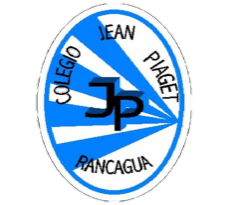 PLANIFICACIÓN  CLASES VIRTUALESSEMANA N° 35CLASE N°14 año AFECHA :  23 de Noviembre del  2020.
Colegio Jean Piaget
Mi escuela, un lugar para aprender y crecer en un ambiente saludable
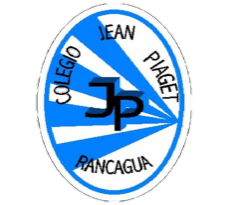 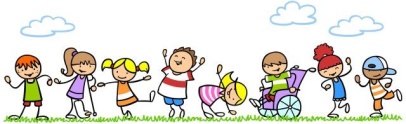 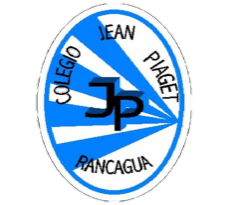 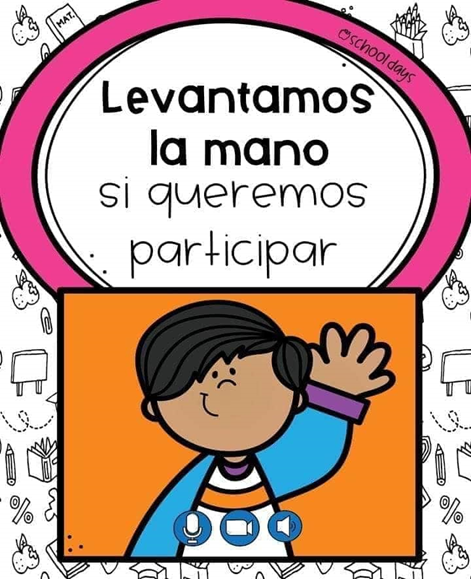 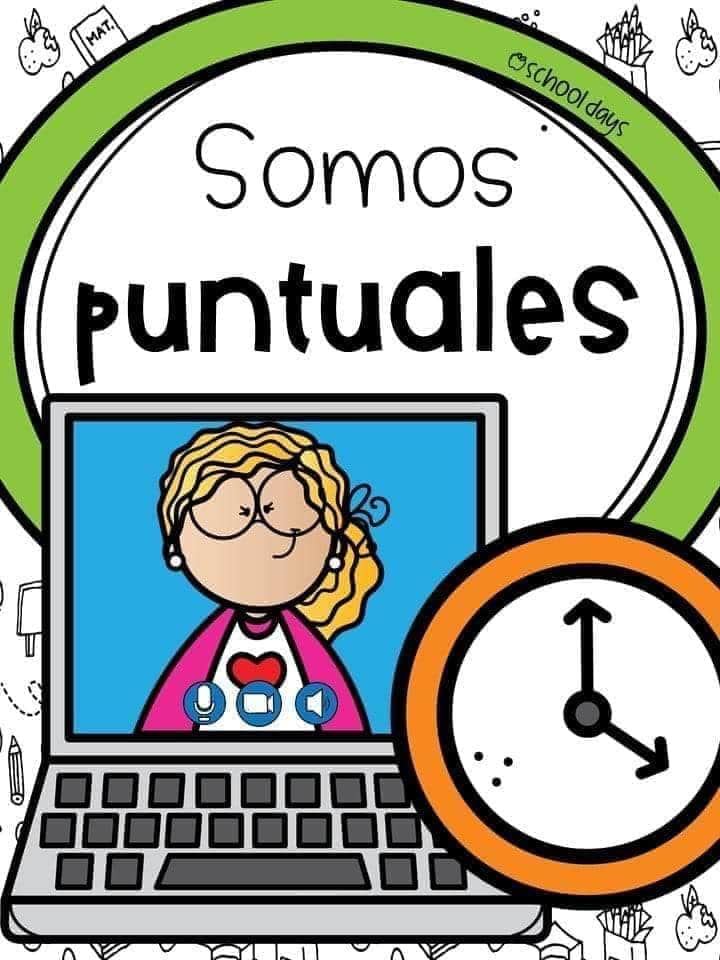 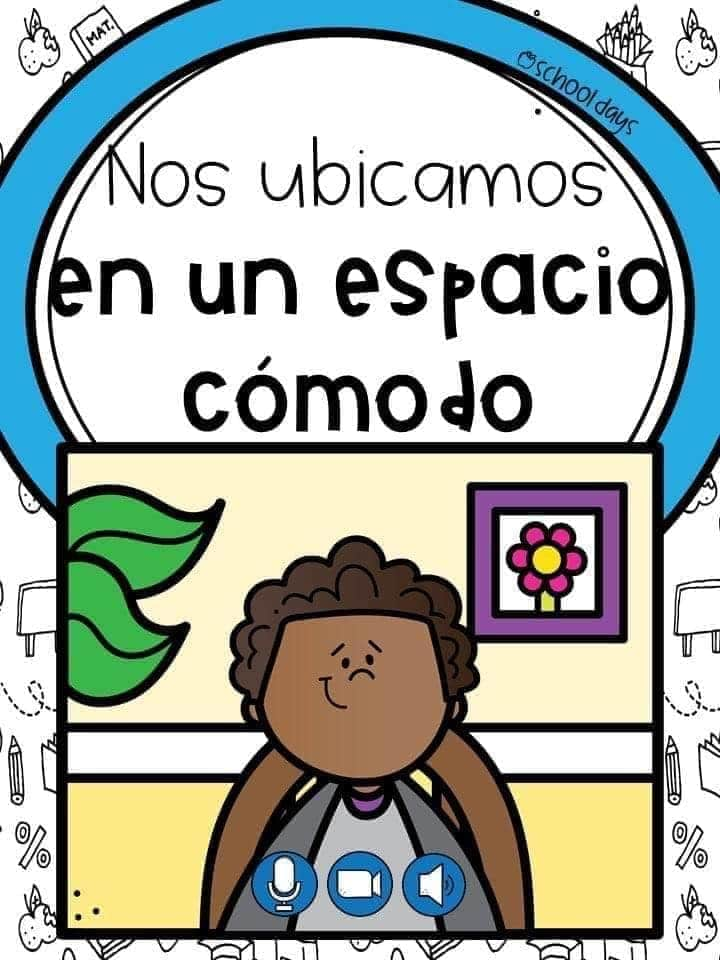 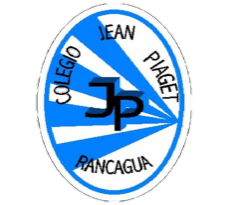 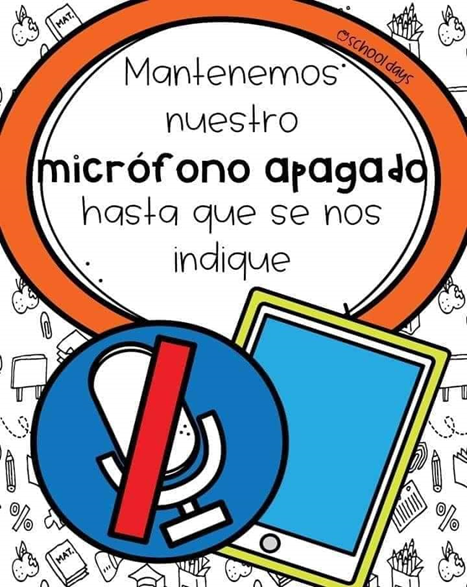 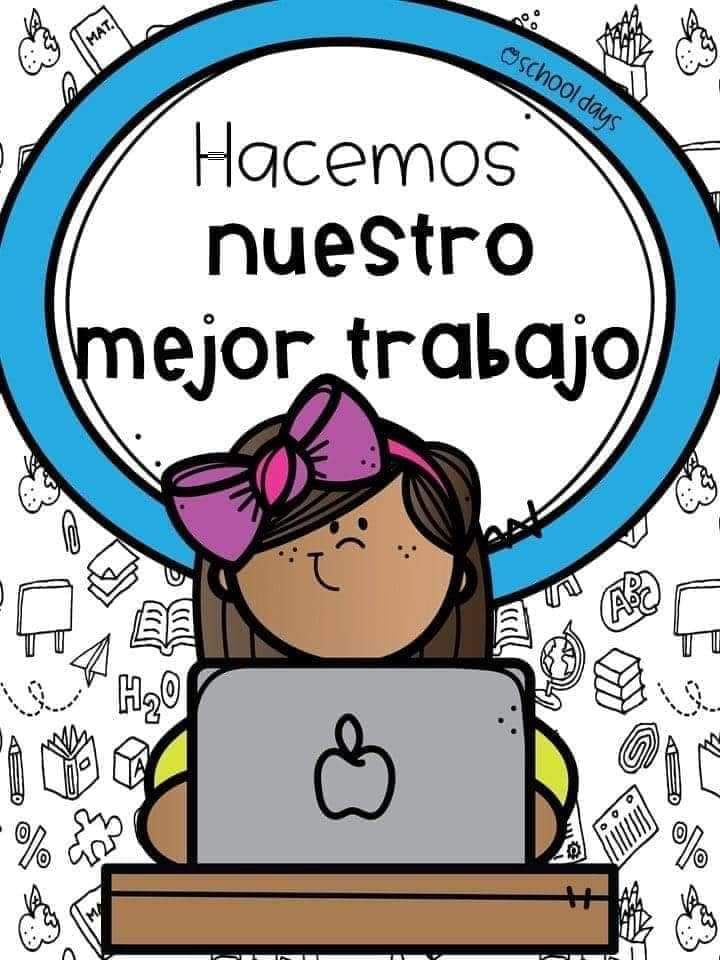 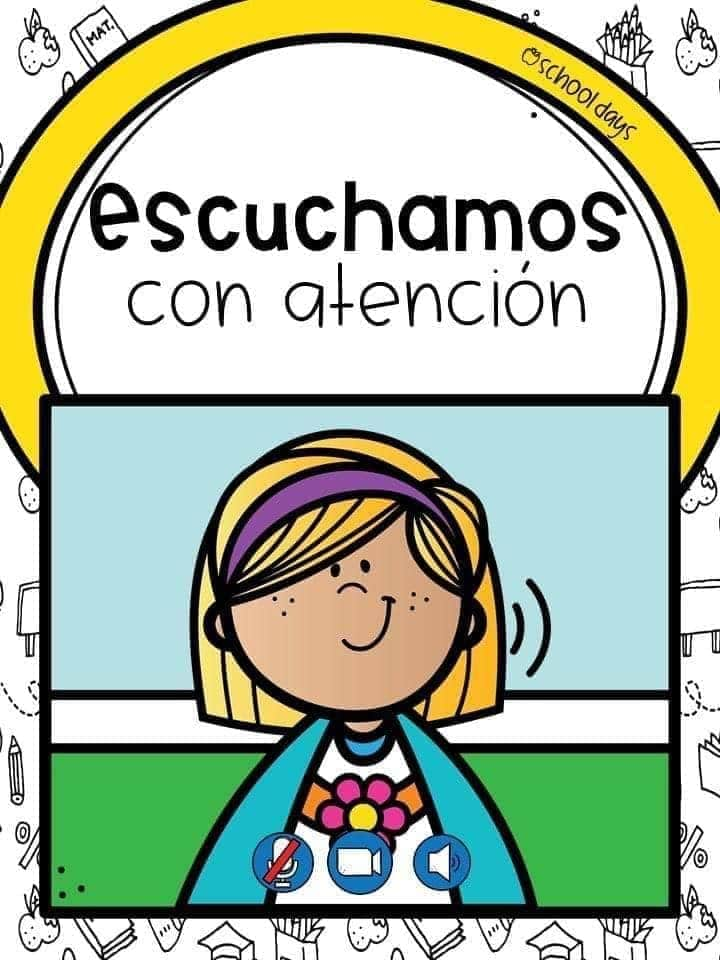 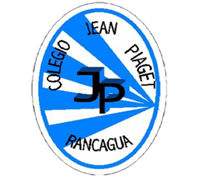 Motivación
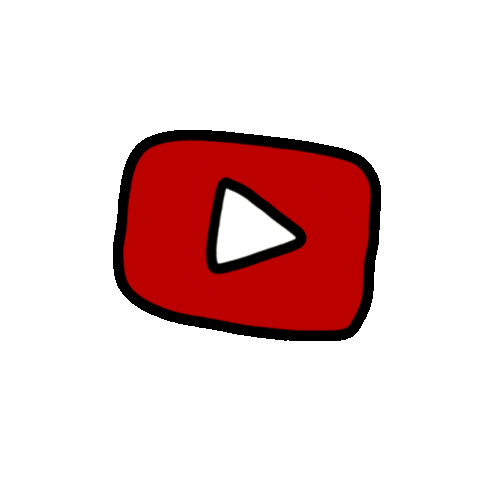 Te invito a ver una hermosa leyenda
https://www.youtube.com/watch?v=7z0MAd-AFLM
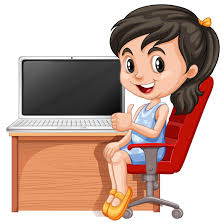 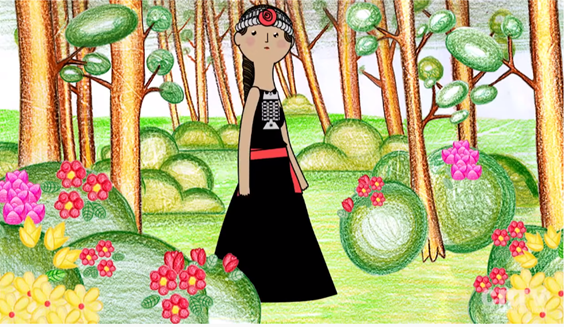 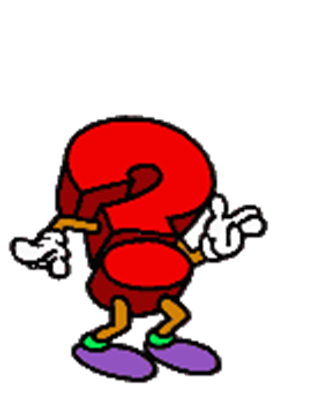 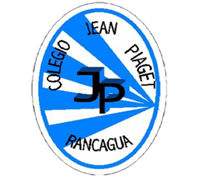 InicioActivación Conocimientos Previos
Observa detenidamente los siguientes lugares de Chile. Identifica qué características tienen, y relaciónalas con su nombre. 
Escribe tus comentarios en tu cuaderno.
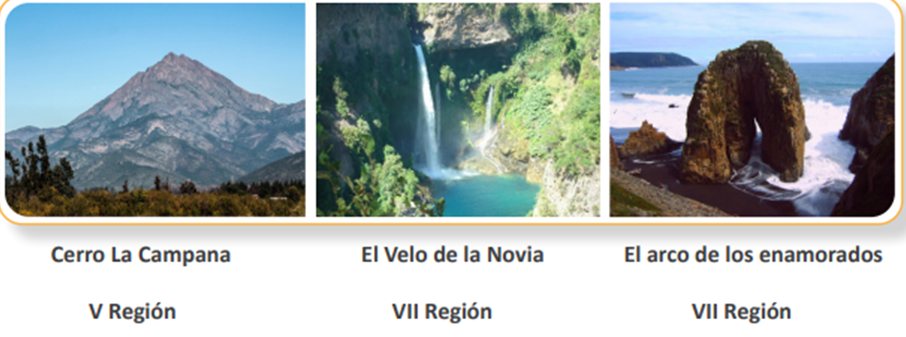 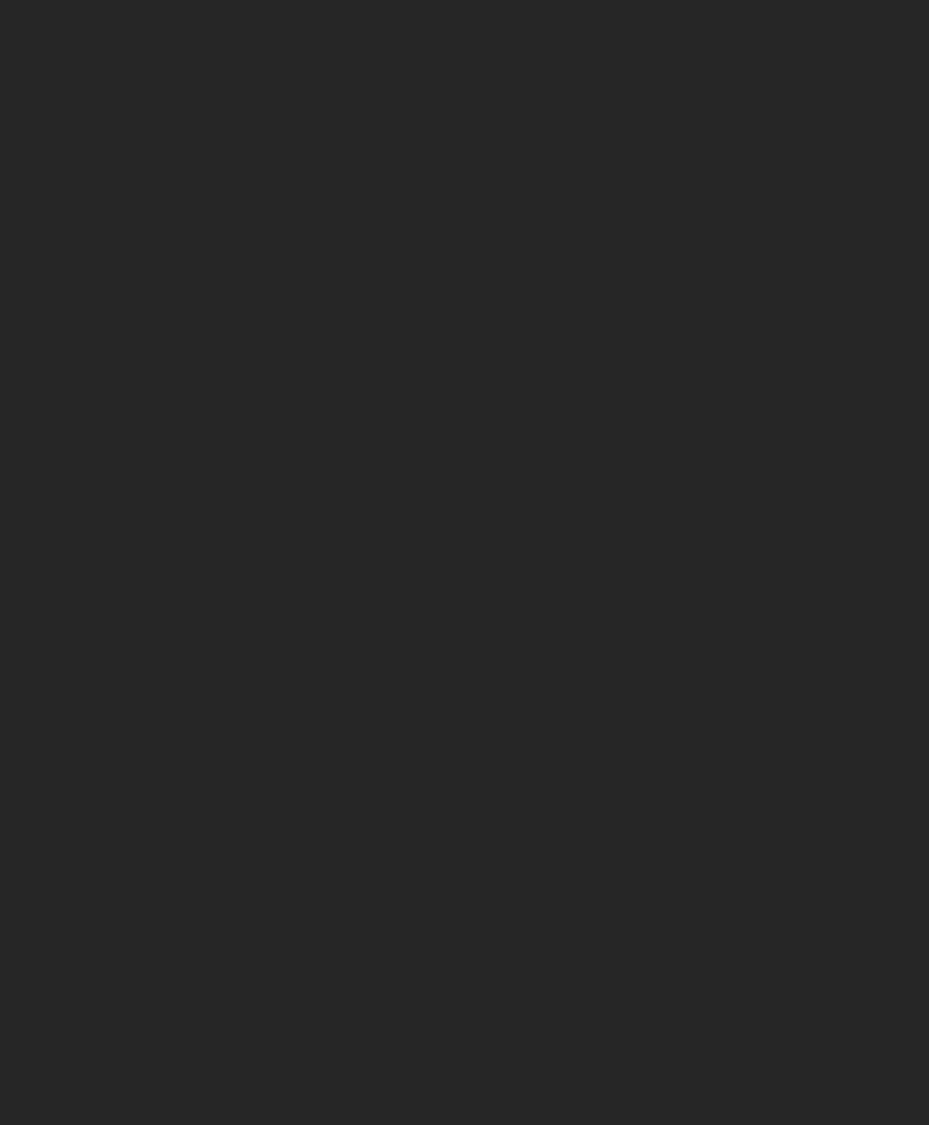 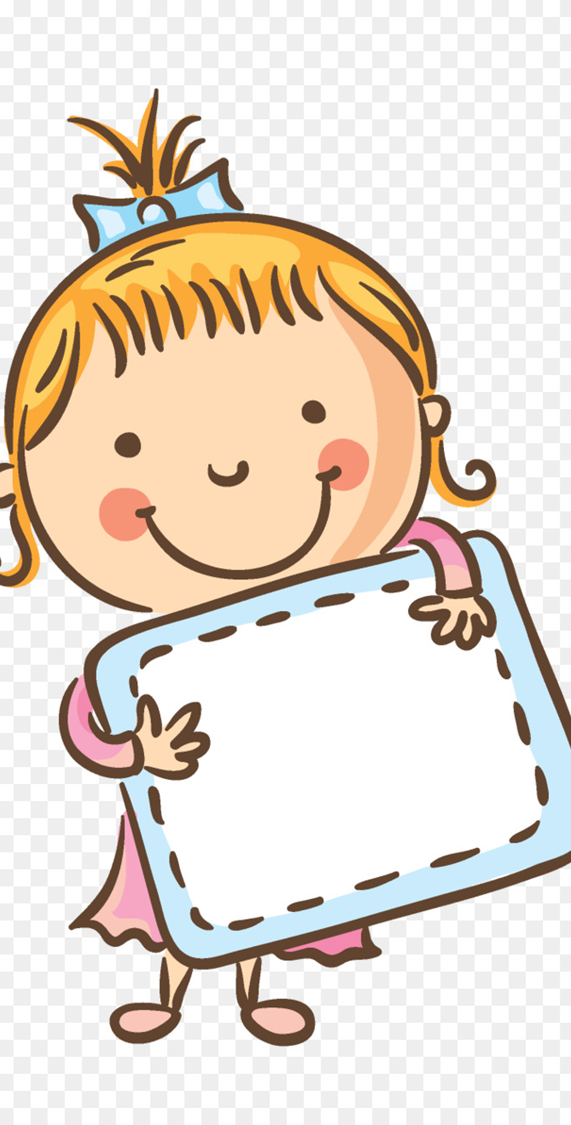 OBJETIVO DE LA CLASE
Escribir una leyenda para desarrollar tu creatividad, siguiendo una secuencia lógica de acontecimientos e incluyendo una
descripción de personajes y ambientes.
Profundicemos nuestros conocimientos
MITOS Y LEYENDAS
Los mitos y las leyendas son narraciones que en sus orígenes se transmitían de una generación a otra de forma oral: los mayores se las contaban a los niños y estos crecían escuchando distintas versiones, que luego, cuando eran adultos, contaban a los más jóvenes.

• Los mitos son relatos originariamente sagrados que comunican la manera en que los pueblos entendían su existencia y la del mundo en que habitaban.

• Las leyendas, por su parte, se refieren a sucesos particulares de una localidad, su geografía o sus tradiciones. Se basan en hechos verídicos o históricos a los cuales se les agregan elementos imaginados.
DESARROLLO DE LA CLASE
HORA DE ESCRIBIR
.






.
1. En esta clase planificarás la escritura de  una leyenda que explique el origen de uno de los lugares de las fotos anteriores
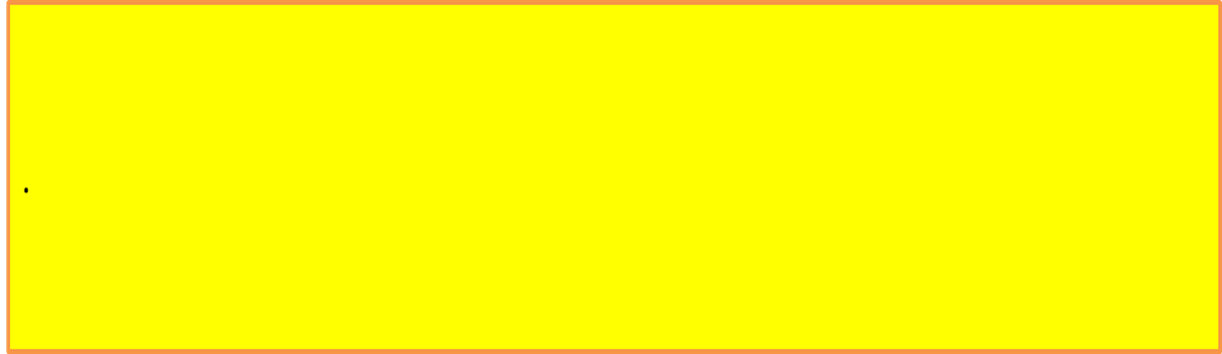 2.- Para comenzar, debes planificar tu escritura. 
      Para ello, piensa y escribe en tu cuaderno
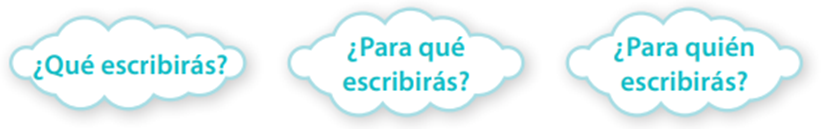 RECUERDA QUE ESTARÉ CONSTANTEMENTE MONITOREANDO TU TRABAJO. POR LO QUE DEBES ESTAR ATENTO  CUANDO TE PIDA QUE MUESTRES Y COMENTES LO REALIZADO.
3. Describe en tu cuaderno cuál y cómo es tu lugar escogido, qué características tiene.
   
4. Piensa en una historia que comience siendo realista, y acabe siendo fantástica, con el fin de explicar cómo se originó el lugar que escogiste. Generalmente, las leyendas se sustentan en historias de personajes pertenecientes a pueblos indígenas reales

5. Completa en tu cuaderno la siguiente tabla con las ideas que tienes para tu cuento:
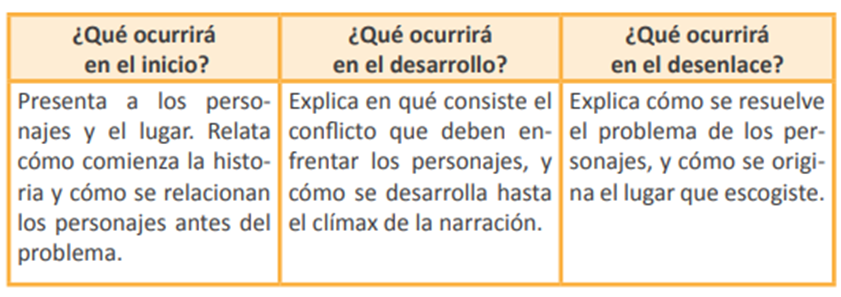 6. En la etapa de escritura, escribe en tu cuaderno un borrador de la leyenda. Cuida el uso de mayúsculas y puntos.

7.-¿Cómo evaluarías el trabajo realizado por ti? Argumenta tu respuesta

8.- ¿En qué te fijaste para la elección del lugar geográfico?
CIERRE
Evaluación de la clase
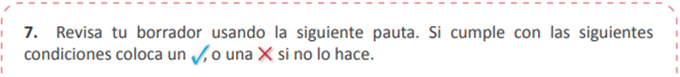 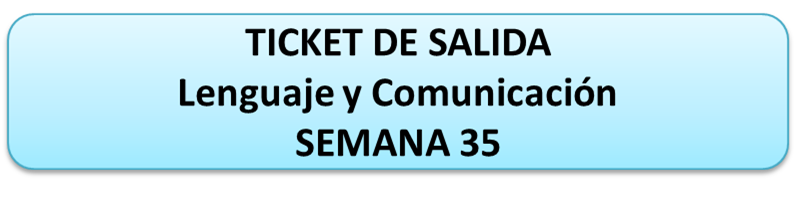 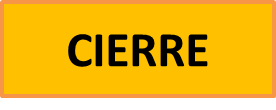 1.-¿Se te ocurre una forma original de transformar una leyenda en otro tipo de texto?¿Cuál sería este ? Comenta
__________________________________________________________________________________________________________________________________________________________________________________________________________________

2.- ¿Qué pasaría si los textos leídos , no expresaran ningún tipo de emociones o sentimientos? Comenta 
____________________________________________________________________________________________________________________________________________
______________________________________________________________________
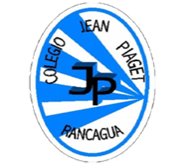 PLANIFICACIÓN  CLASES VIRTUALESSEMANA N° 35CLASE N°24 año AFECHA : 26 Noviembre del  2020.
Colegio Jean Piaget
Mi escuela, un lugar para aprender y crecer en un ambiente saludable
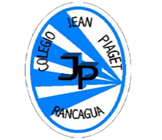 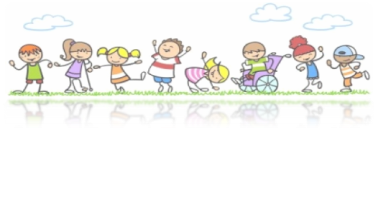 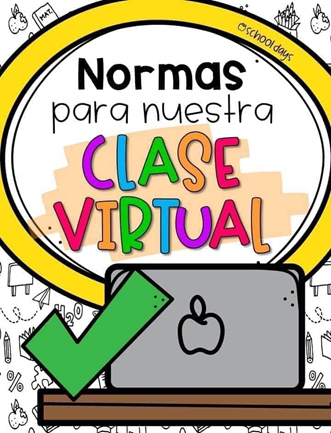 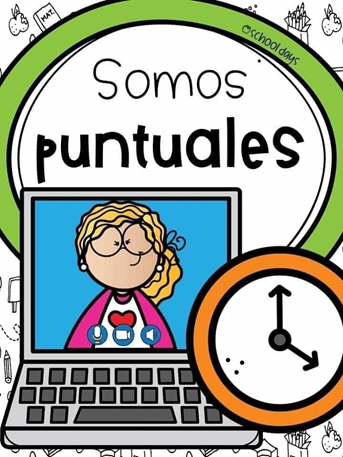 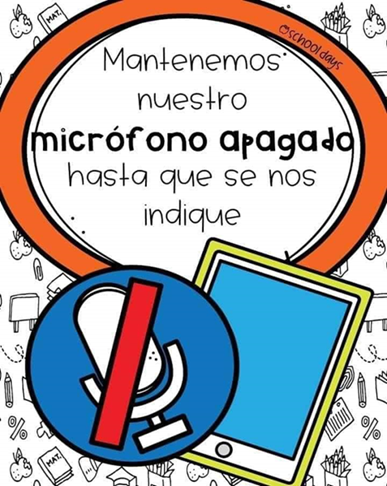 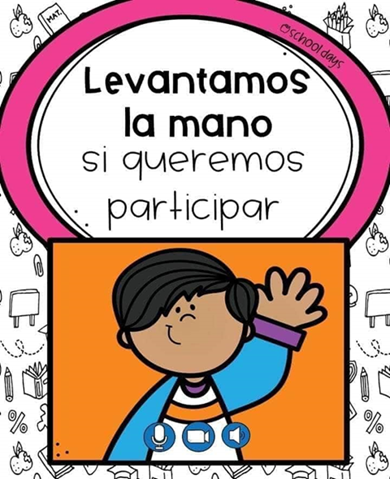 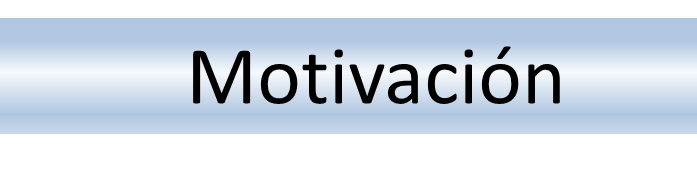 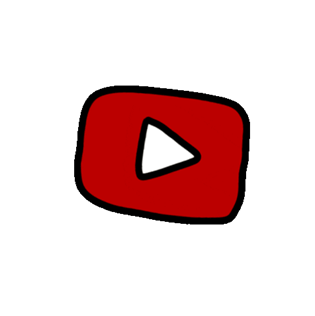 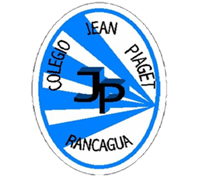 Te invito a conocer curiosidades de la Isla De Pascua lugar lleno de Mitos
https://www.youtube.com/watch?v=IuRpyjJ7vhw
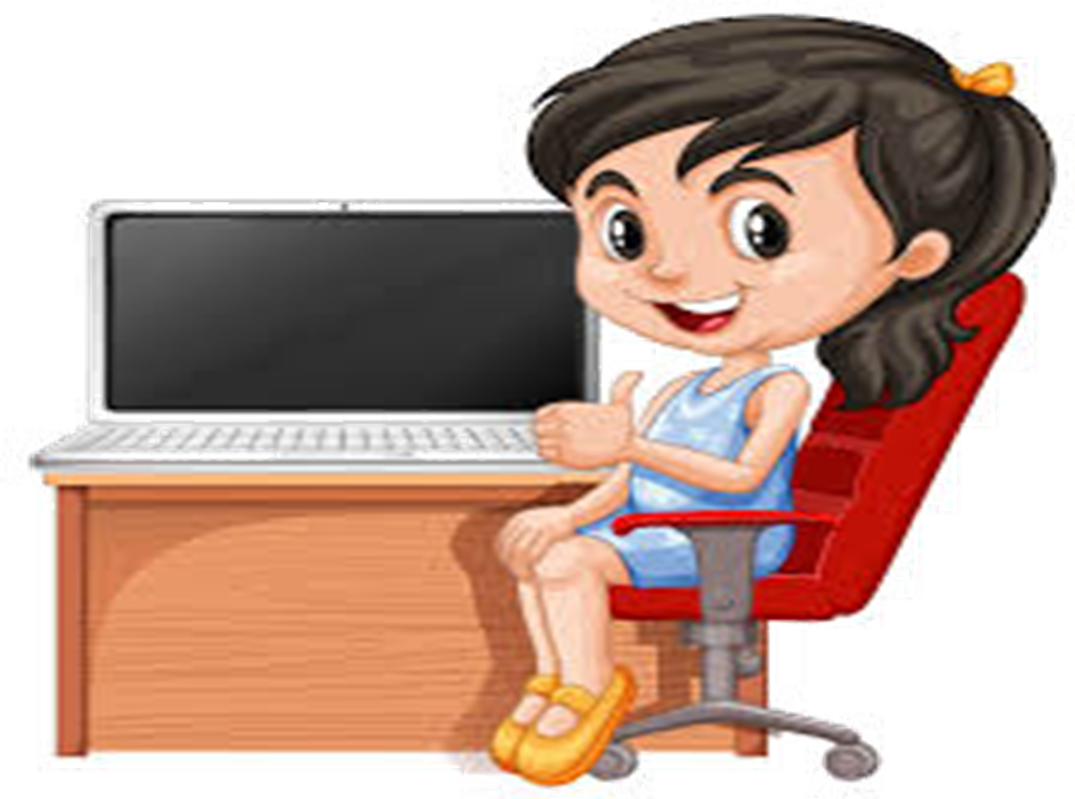 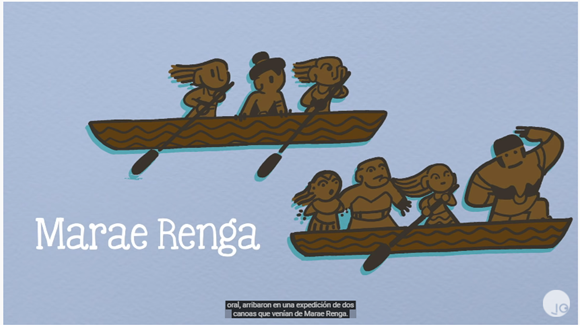 InicioActivación Conocimientos Previos
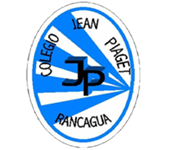 Revisa la clase de la semana pasada y recapitula en tu cuaderno el mito “Make-Make, el creador del mundo”, que se encuentra en las páginas 144 y 145 de tu libro de Lenguaje. 

¿De qué se trata?
____________________________________________________________________________________________________________________________________
3.- ¿a qué fenómeno da explicación?
____________________________________________________________________________________________________________________________________
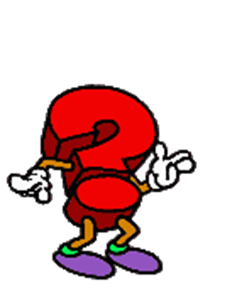 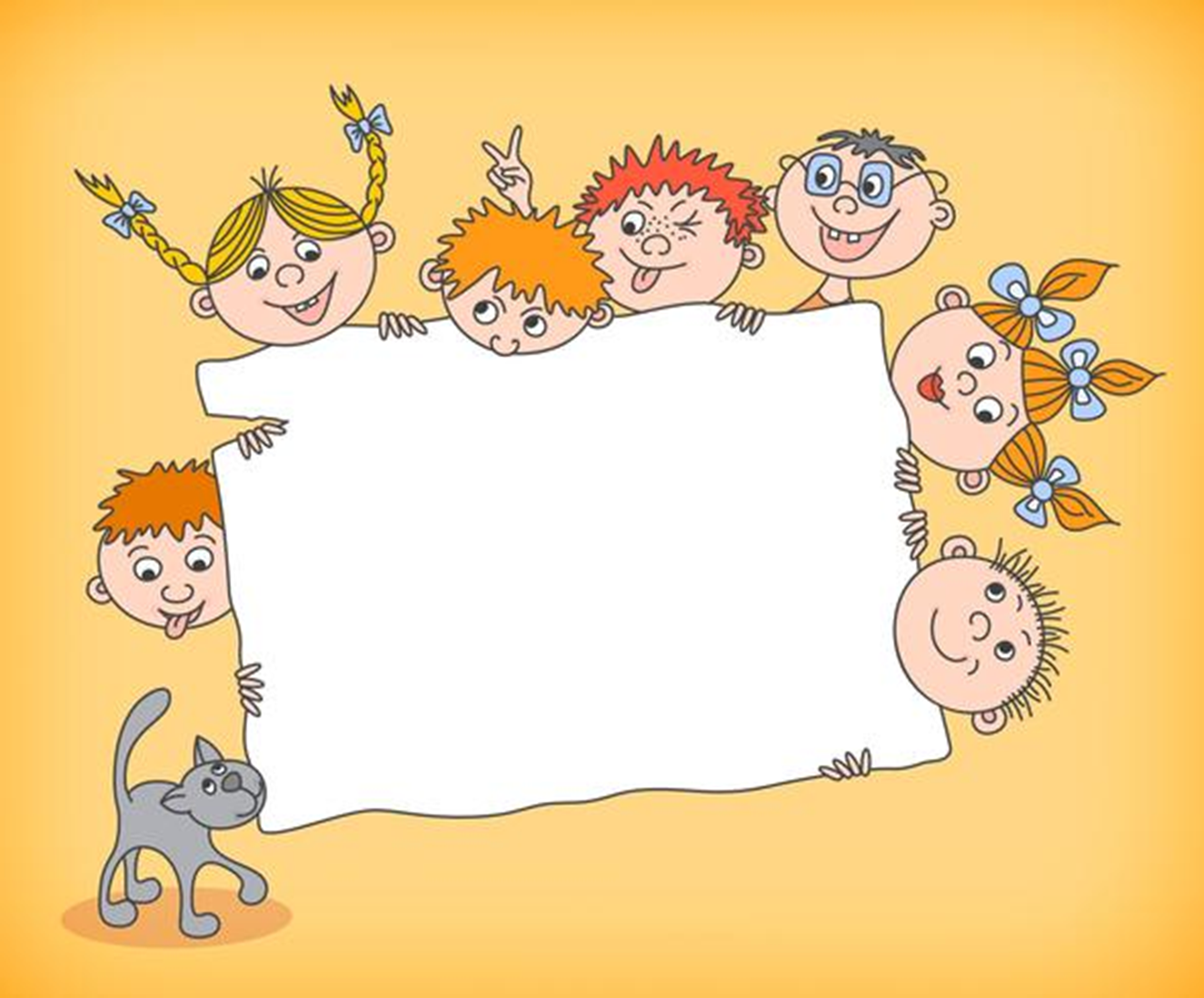 OBJETIVO DE LA CLASE
En esta clase aprenderás a profundizar en la comprensión de narraciones leídas, extrayendo información explícita e implícita
DESARROLLO
Actividad: Lee y resuelve en tu cuaderno, cada una de las siguientes actividades
1. Comienza a leer el mito mapuche “La creación del mundo”, según la versión de
Oreste Plath, en las páginas 146 y 147 de tu libro de Lenguaje. A medida que vayas
leyendo, subraya aquellas ideas que te parezcan interesantes.
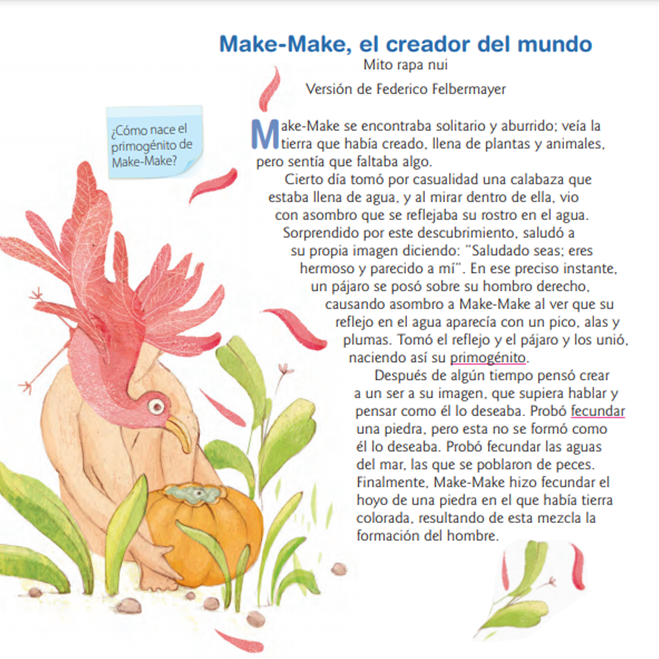 ANTES DE LEER
1.- ¿DE QUÉ CREES QUE SE TRATARÁ ESTA LEYENDA?
2.- ¿QUIÉNES CREES TU SERÁN SUS PROTAGONISTAS?
Después de leer Make-Make, el creador del mundo
Responde en tu cuaderno.

¿Por qué Make-Make se encontraba solo y aburrido al principio del relato?
¿Estás de acuerdo con que Make-  Make haya creado al hombre primero antes de la mujer? Justifica tu respuesta
3.-  ¿Qué importancia tendrá para los pascuense este mito de la creación?
4.- ¿Qué  relación existe entre  el mito de la creación con lo que sabes tú de la creación del mundo?
5.- ¿Cómo podrías explicar la existencia de Make.Make?

.
Lectura 2
• ¿Cómo será el mito mapuche de la creación del mundo?, 
   ¿parecido o distinto al rapa nui?, ¿por qué? 
   Comenta con tu curso y después lee.
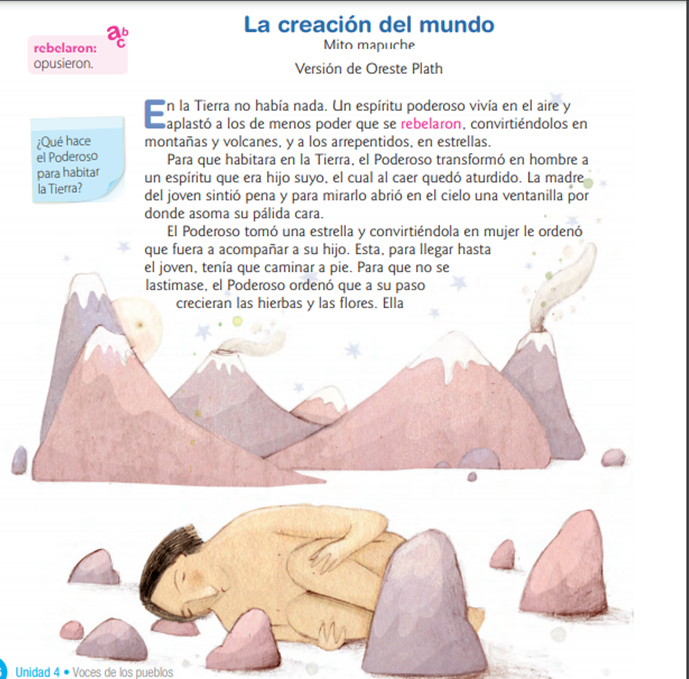 Después de leer La creación del mundo

1. ¿Quiénes fueron los primeros habitantes de la Tierra y quién los creó?

2. Relee el mito e identifica cómo se formaron los siguientes elementos de la naturaleza:
las montañas. 
los volcanes 
las  estrellas.
Evaluación de la clase
Relee el texto central de la clase y responde las preguntas anotando las alternativas correctas
El poderoso transformó a los rebeldes en montañas como forma de:
A) ayuda.
B) premio.
C) castigo.
D) reconocimiento
¿Qué sucedió con las flores y hierbas del suelo?
A) Se convertían en selva gigantesca.
B) Se transformaban en niñas pequeñas.
C) La mujer las transformó en aves y mariposas.
D) Alternativas a y c son correctas.
Este mito explica el origen de:
A) el día y la noche.
B) el hombre y la mujer.
C) elementos de la naturaleza.
D) todas las alternativas son correctas
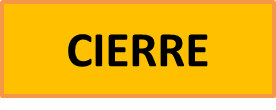 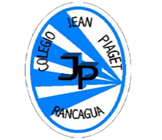 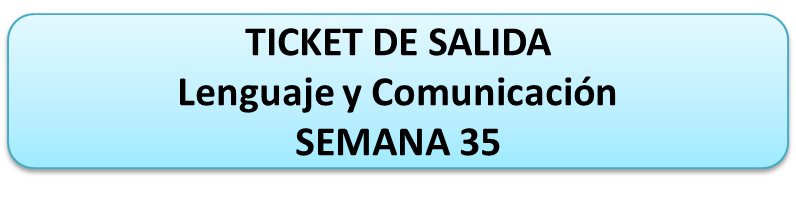 1-  Lee el siguiente fragmento del mito Make-Make y luego responde la pregunta ¿Quién por casualidad tomo una calabaza que estaba llena de agua?
____________________________________________________________________________________________________________________________________________________________________________________________________________

2.-¿ Por qué se  encontraba solitario y aburrido Make-Make ? 
____________________________________________________________________________________________________________________________________________________________________________________________________________

3-¿Qué no había en el lugar donde vivía ?
_____________________________________________________________________________________________________________________________________________________________________________________________________________________________________________________________________________________________________________________
«Make-Make se encontraba solitario y aburrido; veía la tierra que había creado, llena de plantas y animales, pero sentía que faltaba algo. Cierto día tomó por casualidad una calabaza que estaba llena de agua, y al mirar dentro de ella, vio con asombro que se reflejaba su rostro en el agua..»